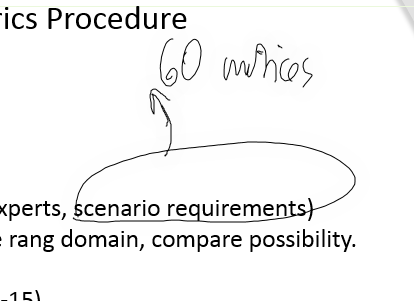 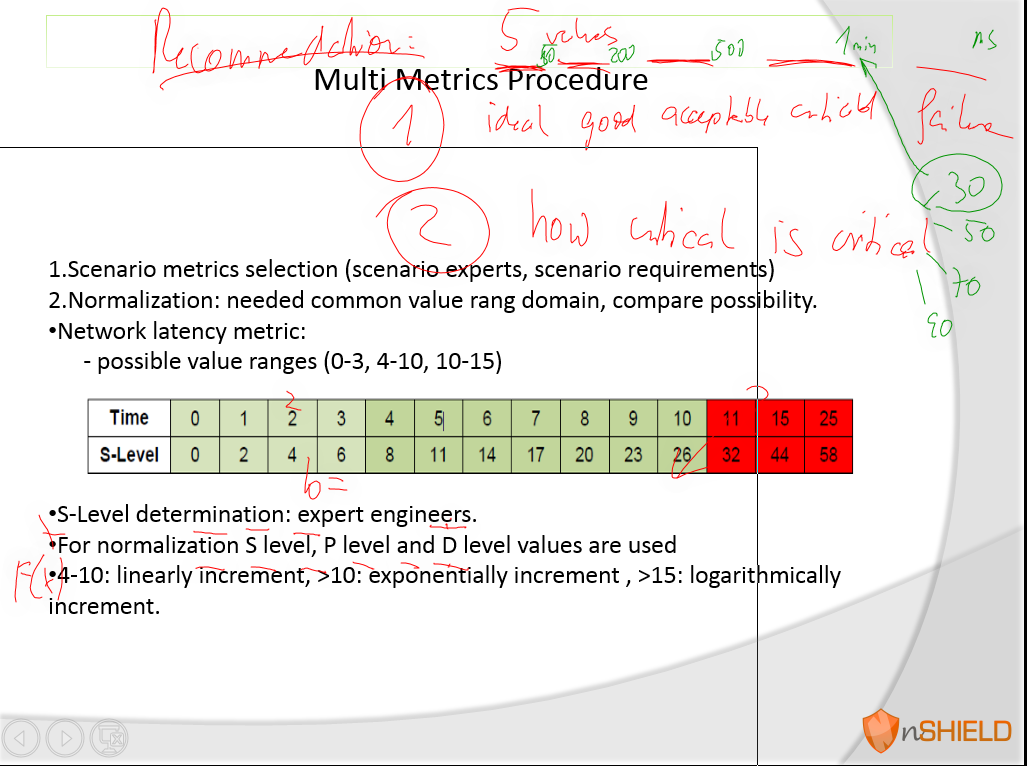 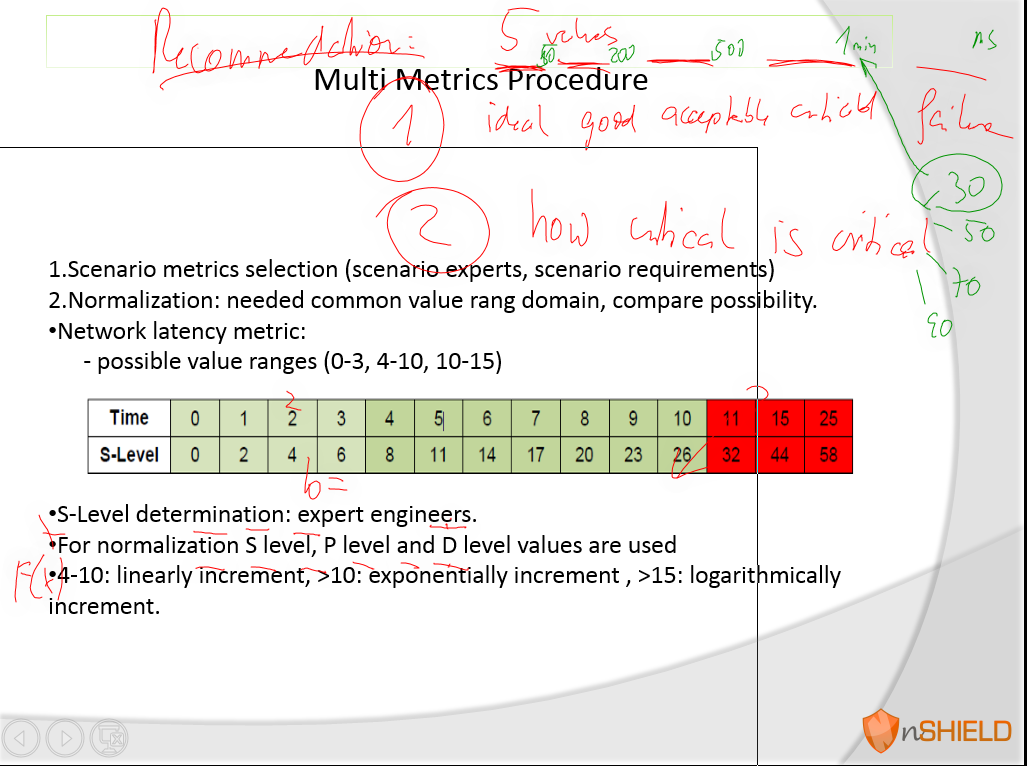 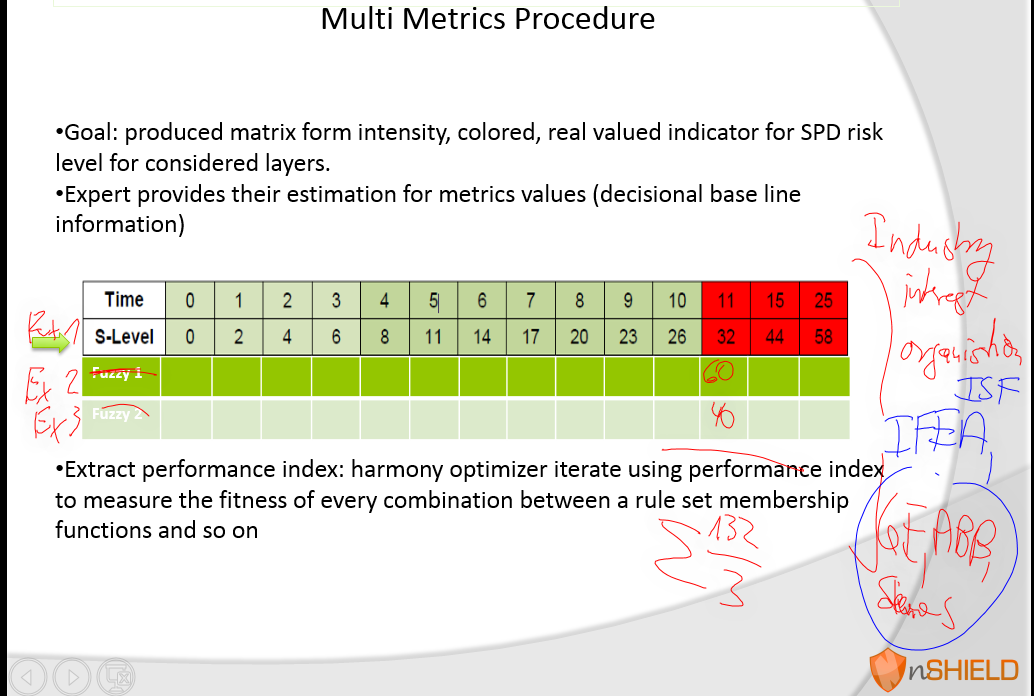 The Association for Electrotechnics and Automation in Industry - IFEA
Industriens Sikkerhetsforum - Industries Security Forum - ISF
Paper B- Journal: for Cooperative Optimized Innovative Intelligent Infrastructure networks